Regents Park Publishers
Operations Management
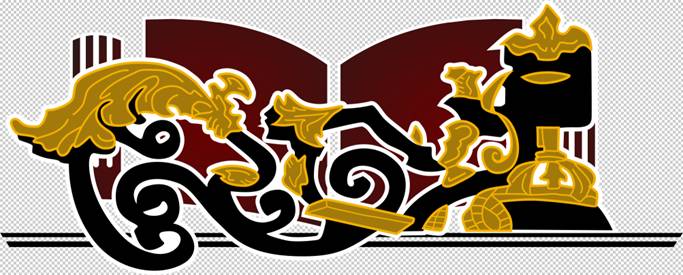 T4LM2
Waiting Lines
Waiting Lines and Queuing Theory Models
Learning Objectives
After completing this Module, students will be able to:
Describe the trade-off curves for cost-of-waiting time and cost-of-service
Understand the three parts of a queuing system: the calling population, the queue itself, and the service facility
Describe the basic queuing system configurations
Understand the assumptions of the common models dealt with in this Module
Analyze a variety of operating characteristics of waiting lines
Overview
Introduction
Queuing theory  is the study of waiting lines
It is one of the oldest and most widely used quantitative analysis techniques
Waiting lines are an everyday occurrence for most people
Queues form in business process as well
The three basic components of a queuing process are arrivals, service facilities, and the actual waiting line
Analytical models of waiting lines can help managers evaluate the cost and effectiveness of service systems
Lines and Waiting
“Every day I get in the queue, that waits for the bus that takes me to you …”
		Pete Townshend, Magic Bus
Where the Time Goes
In a life time, the average  person will spend:
SIX MONTHS :         Waiting  at  stoplights

EIGHT  MONTHS:   Opening  junk  mail

ONE YEAR:                Looking for stuff

TWO YEARS:             Reading E-mail
               
FOUR YEARS:           Doing  housework
                
FIVE YEARS:             Waiting  in line
                 
SIX YEARS:                  Eating
Cultural Attitudes
“Americans hate to wait.  So business is trying a trick or two to make lines seem shorter…”  The New York Times, September 25, 1988

“An Englishman, even when he is by himself, will form an orderly queue of one…”  George Mikes, “How to be an Alien”
Cultural Attitudes
“In the Soviet Union, waiting lines were used as a rationing device…”  Hedrick Smith, “The Russians”
Cultural Attitudes
“In the United States, waiting lines were used as a rationing device too…

Doctors’ Appointments at VA
Waiting Realities
Inevitability of Waiting:  Waiting results from variations in arrival rates and service rates

Economics of Waiting:  High utilization purchased at the price of customer waiting.  Make waiting productive (salad bar) or profitable (drinking bar).
Laws of Service
Maister’s First Law:Customers compare expectations with perceptions.
Maister’s Second Law:Is hard to play catch-up ball.
Skinner’s Law:The other line always moves faster.
Jenkin’s Corollary:However, when you switch to another other line, the line you left moves faster.
Remember Me
I am the person who goes into a restaurant, sits down, and patiently waits while the wait-staff does everything but take my order.
I am the person that waits in line for the clerk to finish chatting with his buddy.
I am the one who never comes back and it amuses me to see money spent to get me back.
I was there in the first place, all you had to do was show me some courtesy and service.						The Customer
Service Providers have to Care about Customers’ 
Experience
This Experience has to be designed, architected, implemented, and measured.
Characteristics
 of 
Queuing Systems
Characteristics of a Queuing System
There are three parts to a queuing system
The arrivals or inputs to the system (sometimes referred to as the calling population
The queue or waiting line itself
The service facility
These components have their own characteristics that must be examined before mathematical models can be developed
Characteristics of a Queuing System
Arrival Characteristics have three major characteristics, size, pattern, and behavior
Size of the calling population
Can be either unlimited (essentially infinite) or limited (finite)
Pattern of arrivals
Can arrive according to a known pattern or can arrive randomly
Random arrivals generally follow a Poisson distribution
where
P(X)	= probability of X arrivals
	X	= number of arrivals per unit of time
		= average arrival rate
	e	= 2.7183
Characteristics of a Queuing System
The Poisson distribution is
Excel:  POISSON. DIST
Characteristics of a Queuing System
If  = 2, we can find the values for X = 0, 1, and 2
Characteristics of a Queuing System
Behavior of arrivals
Most queuing models assume customers are patient and will wait in the queue until they are served and do not switch lines
Balking  refers to customers who refuse to join the queue
Reneging  customers enter the queue but become impatient and leave without receiving their service
That these behaviors exist is a strong argument for the use of queuing theory to managing waiting lines
Characteristics of a Queuing System
Waiting Line Characteristics
Waiting lines can be either limited or unlimited
Queue discipline refers to the rule by which customers in the line receive service
The most common rule is first-in, first-out (FIFO)
Other rules are possible and may be based on other important characteristics
Other rules can be applied to select which customers enter which queue, but may apply FIFO once they are in the queue
Queuing Systems
Characteristics of a Queuing System
Service Facility Characteristics
Basic queuing system configurations
Service systems are classified in terms of the number of channels, or servers, and the number of phases, or service stops
A single-channel system with one server is quite common
Multichannel systems exist when multiple servers are fed by one common waiting line
In a single-phase system the customer receives service form just one server
If a customer has to go through more than one server, it is a multiphase system
Queue
Departures after Service
Service Facility
Arrivals
Single-Channel, Single-Phase System
Queue
Type 1 Service Facility
Type 2 Service Facility
Departures after Service
Arrivals
Single-Channel, Multiphase System
Characteristics of a Queuing System
Four basic queuing system configurations
Service Facility1
Departures
Queue
Service Facility2
after
Arrivals
Service Facility3
Service
Multichannel, Single-Phase System
Characteristics of a Queuing System
Four basic queuing system configurations
Type 1 Service Facility1
Queue
Departures after Service
Type 1 Service Facility2
Arrivals
Type 2 Service Facility1
Multichannel, Multiphase System
Type 2 Service Facility2
Characteristics of a Queuing System
Four basic queuing system configurations
Characteristics of a Queuing System
Service time distribution
Service patterns can be either constant or random
Constant service times are often machine controlled
More often, service times are randomly distributed according to a negative exponential probability distribution
Models are based on the assumption of particular probability distributions
Analysts should take to ensure observations fit the assumed distributions when applying these models
–
–
–
–
–
–
–
–
f (x)
|
0
|
30
|
60
|
90
|
120
|
150
|
180
Service Time (Minutes)
Characteristics of a Queuing System
Two examples of exponential distribution for service times
f (x) = e–xfor x ≥ 0 and  > 0
EXCEL: EXPON.DIST
 = Average Number Served per Minute
Average Service Time of 20 Minutes
Average Service Time of 1 Hour
Kendall Notation
Arrival distribution
Service time distribution
Number of service channels open
Identifying Models Using Kendall Notation
D. G. Kendall (Scottish Statistician) developed a notation for queuing models that specifies the pattern of arrival, the service time distribution, and the number of channels
It is of the form
Specific letters are used to represent probability distributions
		M = Poisson distribution for number of occurrences
		D = constant (deterministic) rate
		G = general distribution with known mean and variance
Identifying Models Using Kendall Notation
So a single channel model with Poisson arrivals and exponential service times would be represented by
M/M/1
If a second channel is added we would have
M/M/2
A three channel system with Poisson arrivals and constant service time would be
M/D/3
A four channel system with Poisson arrivals and normally distributed service times would be
M/G/4
Operating Characteristicsof Waiting Lines(M/M/1) Model
Single-Channel Model, Poisson Arrivals, Exponential Service Times (M/M/1)
Assumptions of the model
Arrivals are served on a FIFO basis
No balking or reneging
Arrivals are independent of each other but rate is constant over time
Arrivals follow a Poisson distribution
Service times are variable and independent but the average is known
Service times follow a negative exponential distribution
Average service rate is greater than the average arrival rate
Single-Channel Model, Poisson Arrivals, Exponential Service Times (M/M/1)
When these assumptions are met, we can develop a series of equations that define the queue’s operating characteristics

Queuing Equations 
We let
 =	mean number of arrivals per time period
 =	mean number of people or items served per time period
The arrival rate and the service rate must be for the same time period
Note
1. Please do not memorize (but need to understand the meaning of) any of the equations shown here.2. However, you will need to know how to use Excel calculators that will be  provided to you.
Single-Channel Model, Poisson Arrivals, Exponential Service Times (M/M/1)
The average number of customers or units in the system, L
The average time a customer spends in the system, W
The average number of customers in the queue, Lq
Single-Channel Model, Poisson Arrivals, Exponential Service Times (M/M/1)
The average time a customer spends waiting in the queue, Wq
The utilization factor  for the system, , the probability the service facility is being used
Single-Channel Model, Poisson Arrivals, Exponential Service Times (M/M/1)
The percent idle time, P0, the probability no one is in the system
The probability that the number of customers in the system is greater than k, Pn>k
Enhancing the Queuing Environment
Reducing waiting time is not the only way to reduce waiting cost

Reducing waiting cost (Cw) will also reduce total waiting cost

This might be less expensive to achieve than reducing either W or Wq
Multichannel Model, Poisson Arrivals, Exponential Service Times (M/M/m)
Assumptions of the model
Arrivals are served on a FIFO basis
No balking or reneging
Arrivals are independent of each other but rate is constant over time
Arrivals follow a Poisson distribution
Service times are variable and independent but the average is known
Service times follow a negative exponential distribution
Average service rate is greater than the average arrival rate
Multichannel Model, Poisson Arrivals, Exponential Service Times (M/M/m)
Equations for the multichannel queuing model
We let
m =	number of channels open
	 =	average arrival rate
	 =	average service rate at each channel
The probability that there are zero customers in the system
This value will be provided in a table
Multichannel Model, Poisson Arrivals, Exponential Service Times (M/M/m)
The average number of customer in the system
The average time a unit spends in the waiting line or being served, in the system
Multichannel Model, Poisson Arrivals, Exponential Service Times (M/M/m)
The average number of customers or units in line waiting for service
The average number of customers or units in line waiting for service
The average number of customers or units in line waiting for service
Waiting Costs
Waiting Line Costs
Most waiting line problems are focused on finding the ideal level of service a firm should provide
In most cases, this service level is something management can control
When an organization does  have control, they often try to find the balance between two extremes
A large staff  and many  service facilities generally results in high levels of service but have high costs
Waiting Line Costs
Having the minimum  number of service facilities keeps service cost  down but may result in dissatisfied customers
There is generally a trade-off between cost of providing service and cost of waiting time
Service facilities are evaluated on their total expected cost which is the sum of service costs  and waiting costs
Organizations typically want to find the service level that minimizes the total expected cost
Cost
Service Level
Waiting Costs
Queuing costs and service level
Total Expected Cost
Cost of Providing Service
Cost of Waiting Time
*
Optimal Service Level
Psychology of Waiting
Psychology of Waiting
The perception of waiting time is as important as the actual time of waiting




        Mathematics of Waiting Lines
Dr. Queue
Queueing Models
Regents Park Publishers
Operations Management
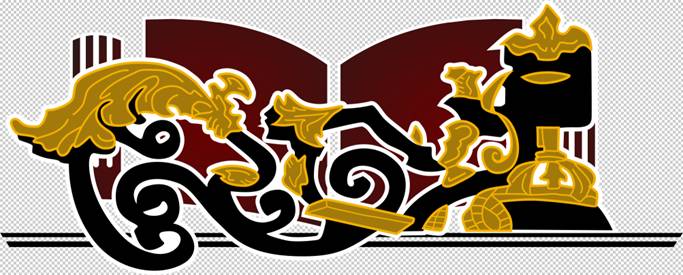 T4LM2
End